Работа с дежурным звуком.
Необходимый этап каждого урока – отрабатывается, поставленный звук, на известном материале.
РАБОТА  С  ДЕЖУРНЫМ  ЗВУКОМ   Д
ДА –ДА –ДАПОСУДА
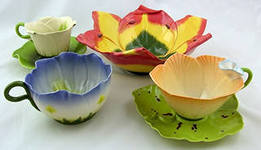 ДО –ДО –ДОДОМ
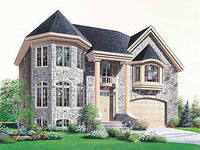 ДО –ДО –ДО ВЕДРО
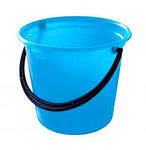 ДО –ДО –ДОПОМИДОР
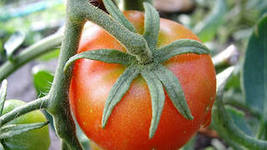 ДУ-ДУ-ДУКАКАДУ
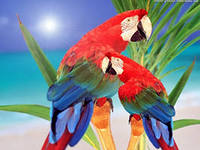 попугай - попугаи
ДУ –ДУ –ДУОДУВАНЧИК
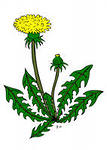 ДЫ –ДЫ –ДЫДЫМ
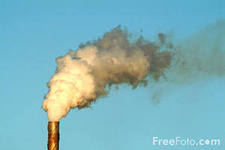 ДЫ –ДЫ –ДЫЛАНДЫШ
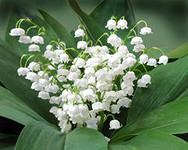 ДИ –ДИ-ДИКРОКОДИЛ
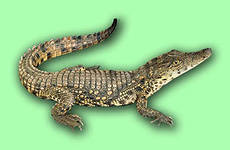 ДЕ –ДЕ –ДЕДЕРЕВО
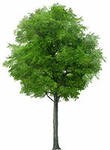 ЕД –ЕД –ЕДВЕЛОСИПЕД
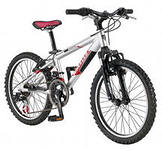 http://creeper.org.ua/forum/vi...
http://otvetin.ru/nobbyrazvlga...
http://musheya.diary.ru/?from=...
http://ruforum.mt5.com/threads...
http://ru.vector.me/search/gar...
http://www.chitalnay.ru/work/7...
http://pixelbrush.ru/2011/06/2...
http://gatand66.ru/gallery?vie...
http://uzumakinaruto.ucoz.ru/s...
http://miranimashek.com/photo/...